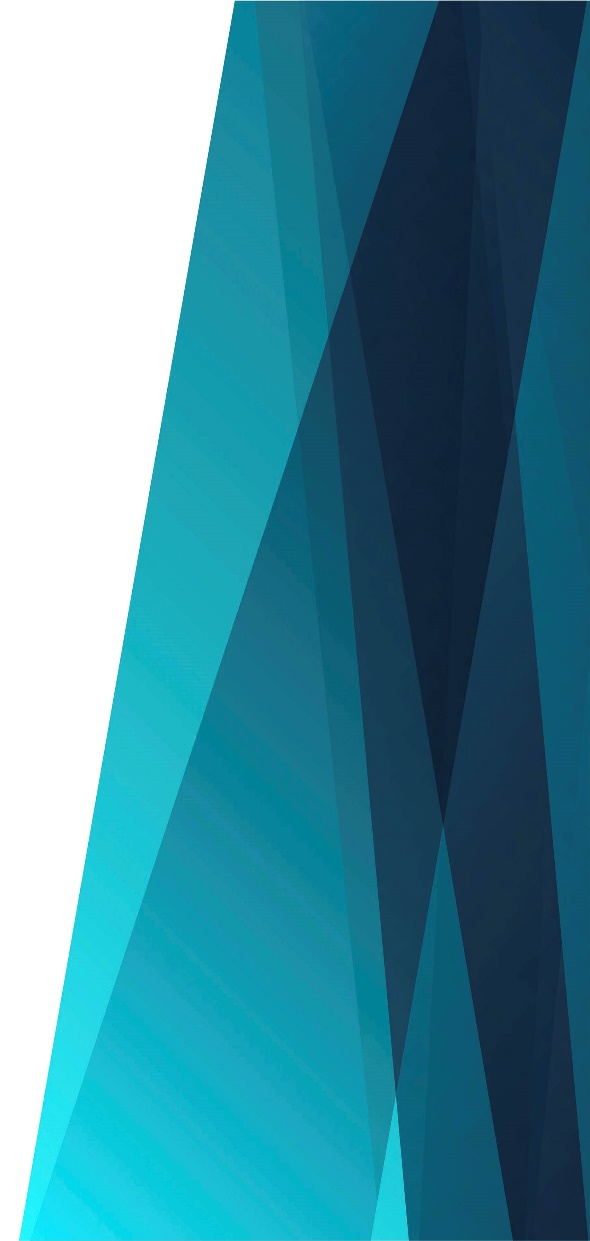 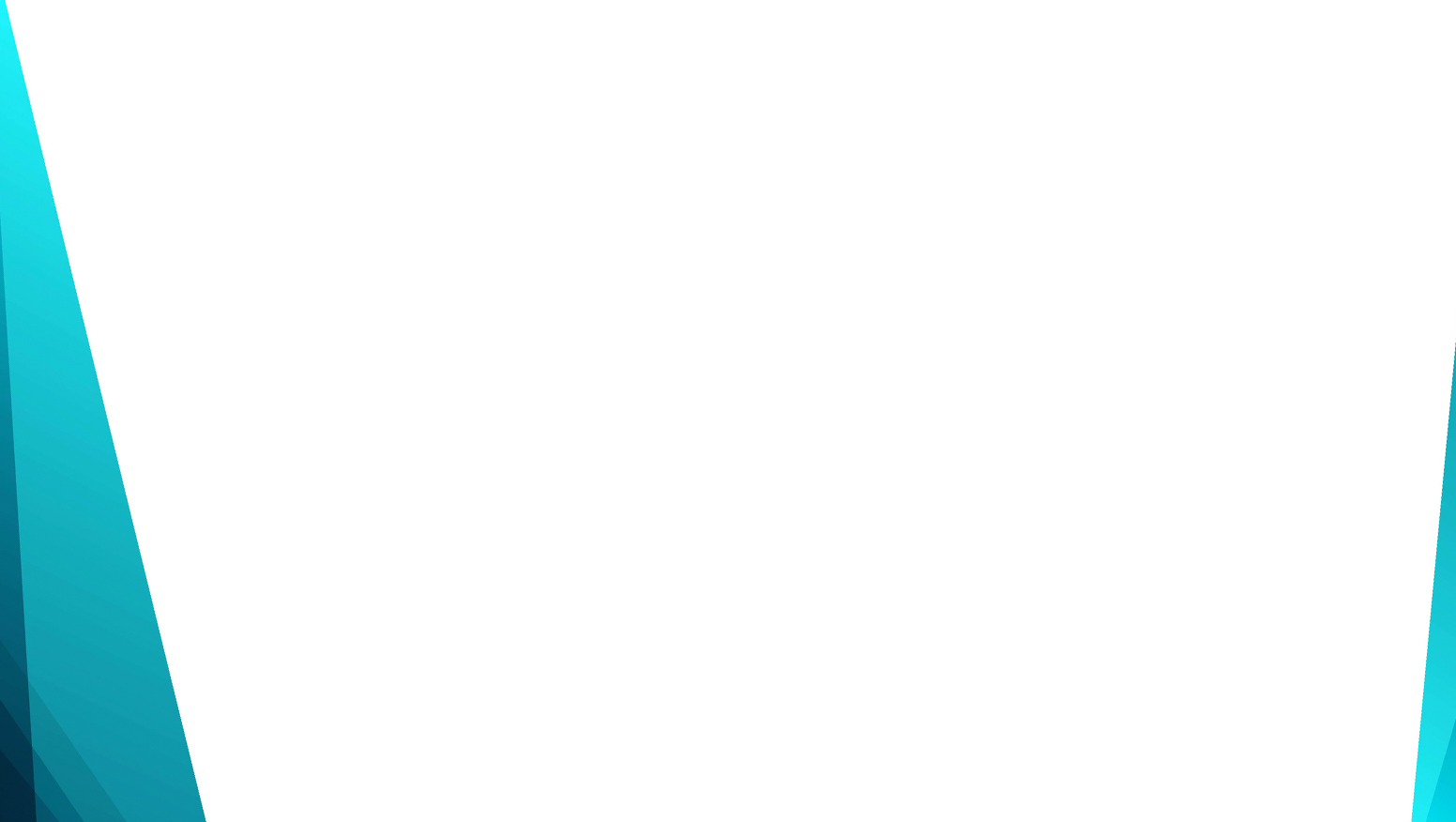 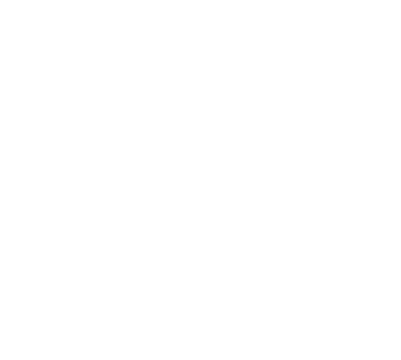 За все, Отец, благодарим
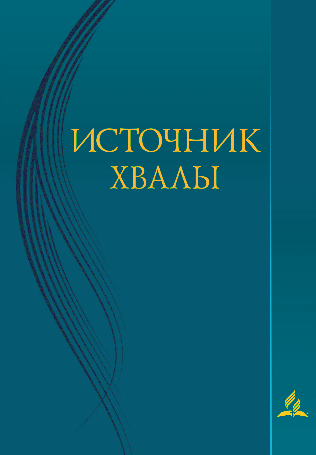 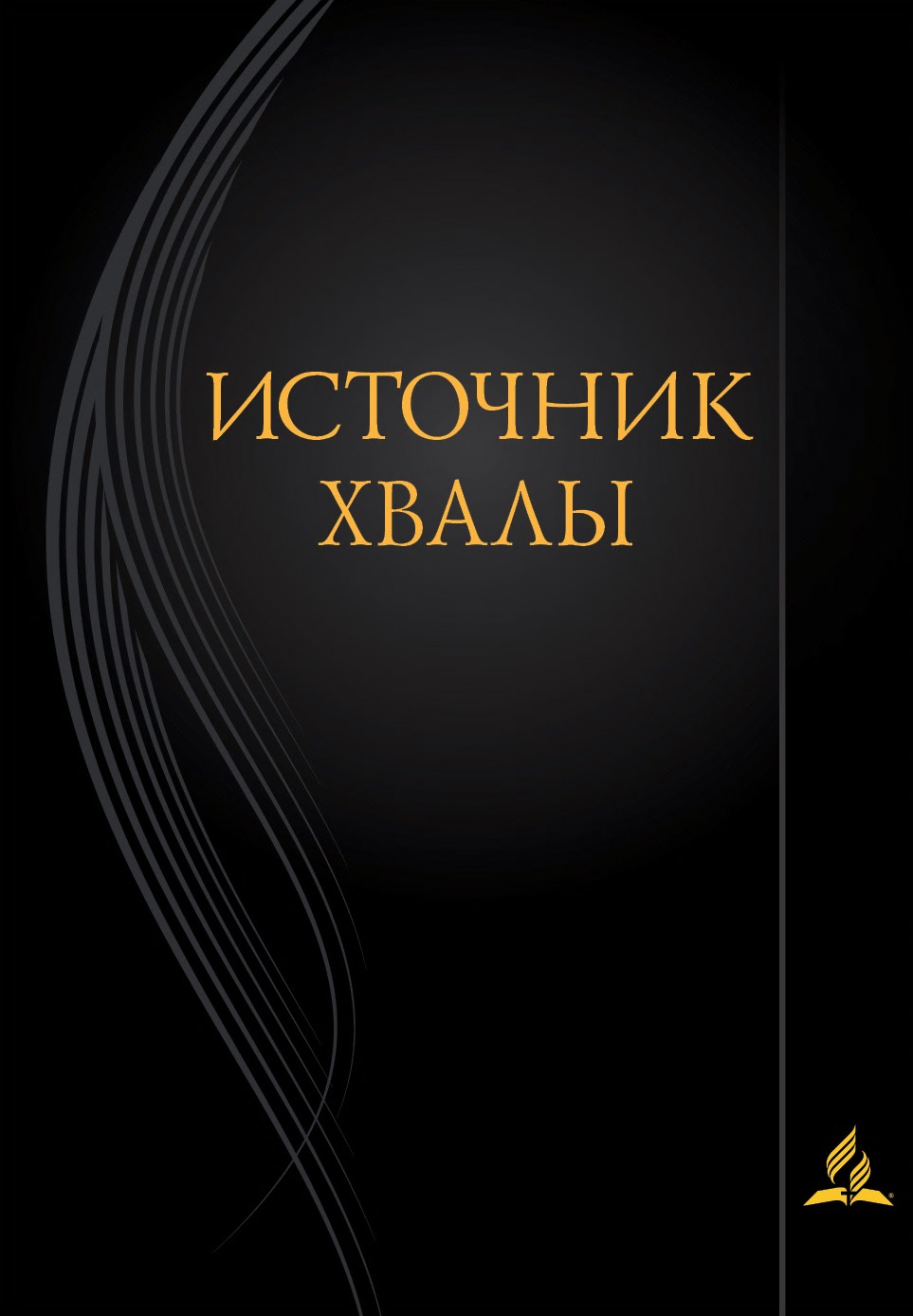 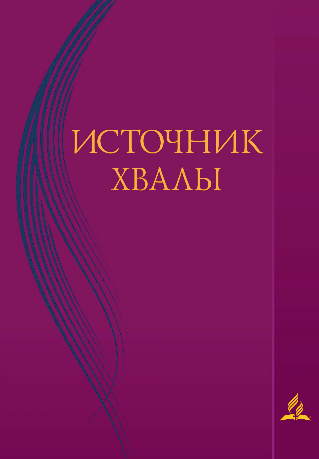 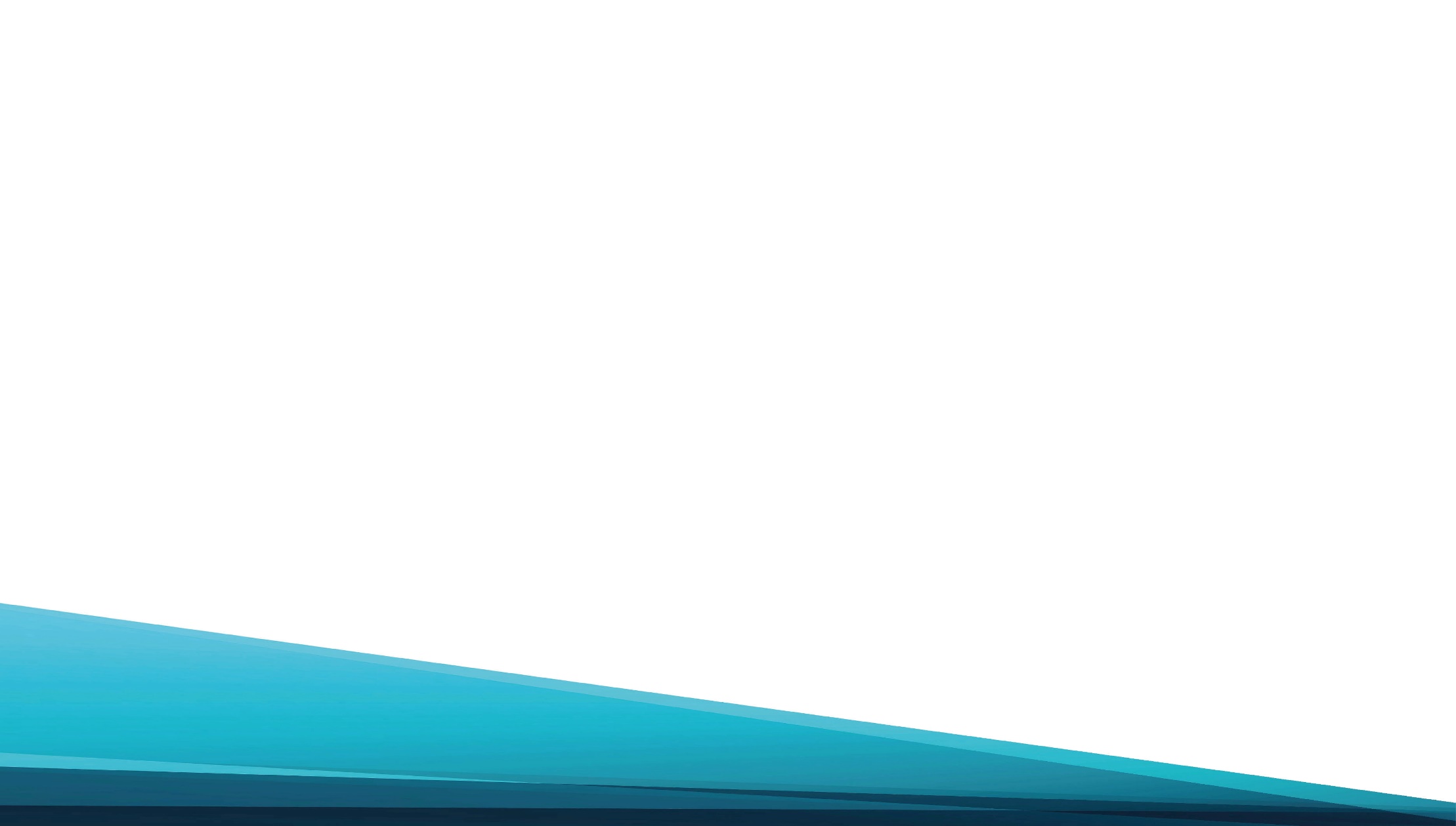 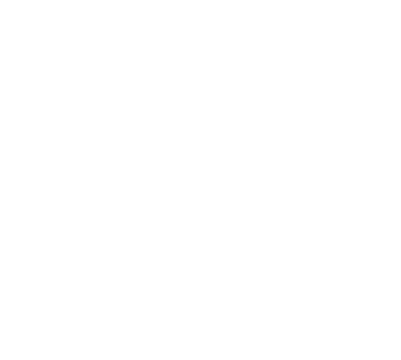 За всё, Отец, благодарим мы,
За всё, что Ты даёшь, любя.
Твоей рукою мы хранимы,
И нас ведёт рука Твоя.
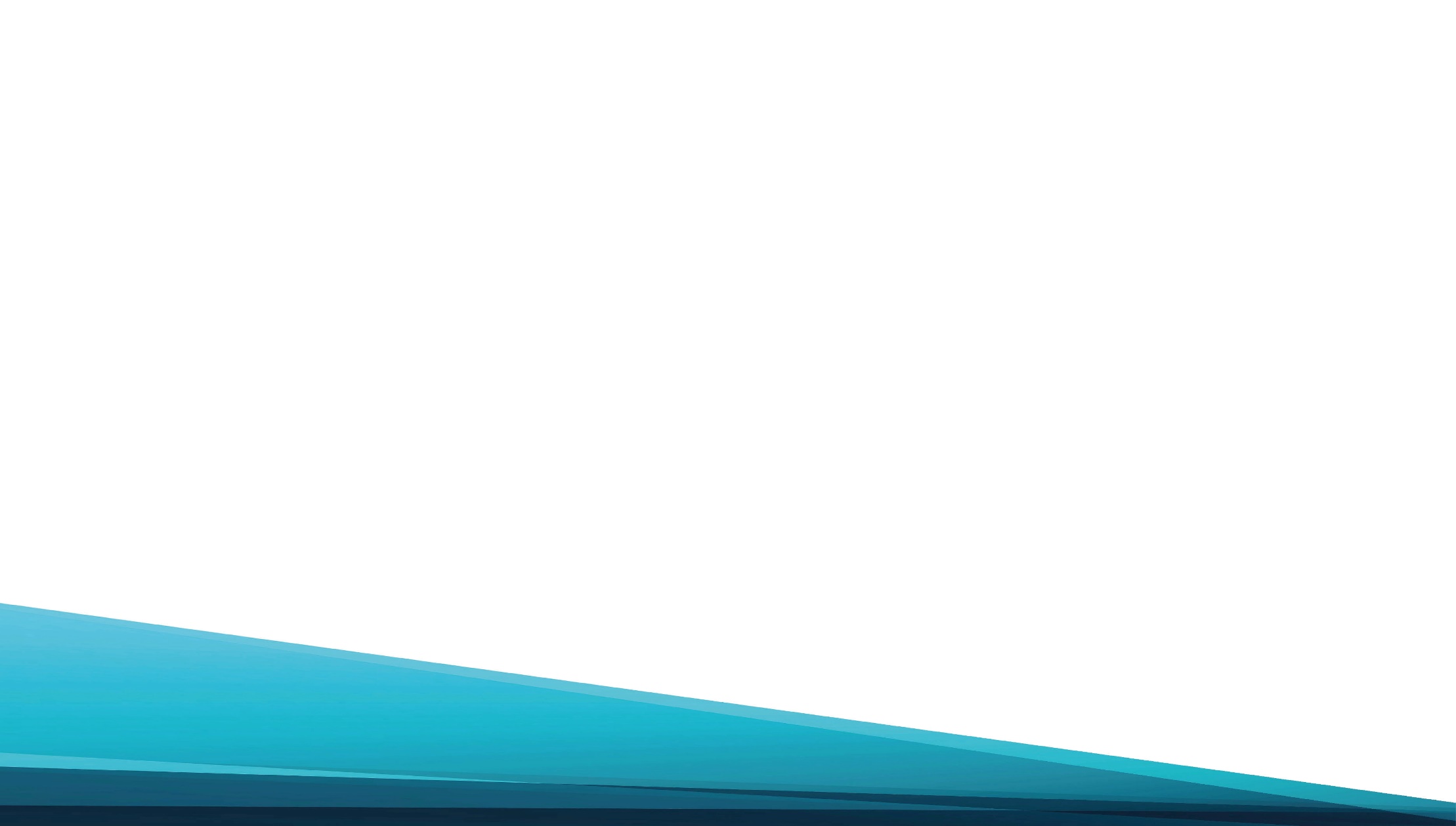 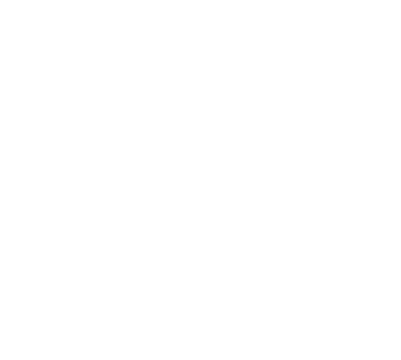 Благодарим за дни благие,
Когда успех венчает нас,
Благодарим и за такие,
Когда рыдаем в скорбный час.
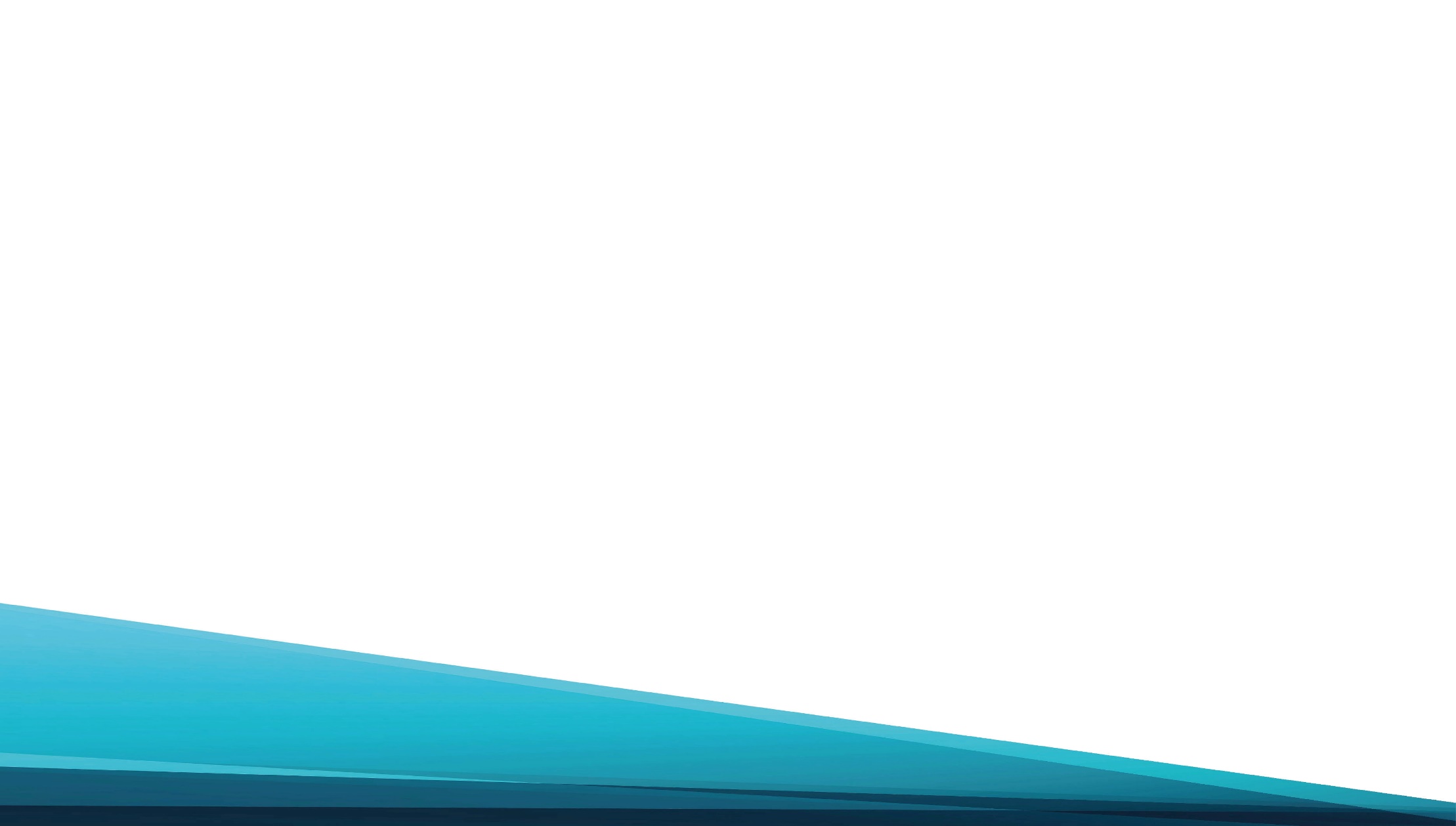 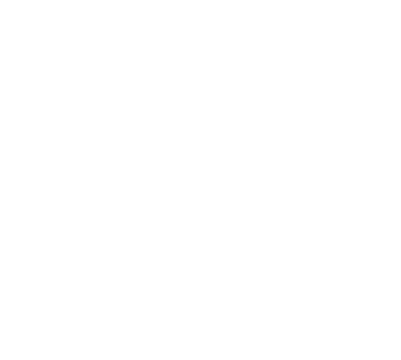 Благодарим за снег и вьюги
Сковали землю зимним сном.
За птиц, они весны подруги,
Когда поют в краю чужом.
Благодарим за юность года,
Что к жизни новой всё зовёт,
Когда, проснувшись, 
Вся природа,
Весной согретая, цветёт.
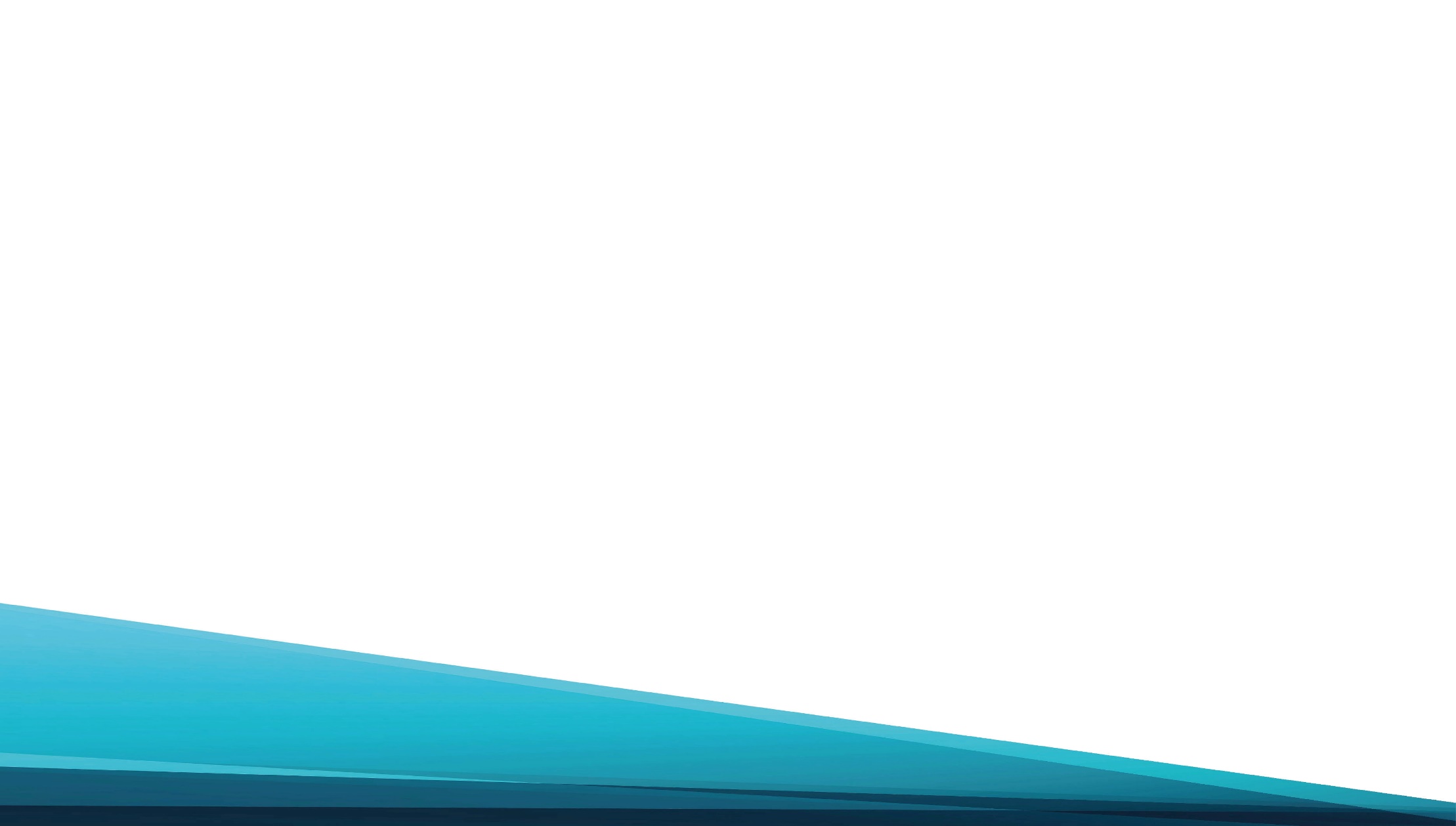 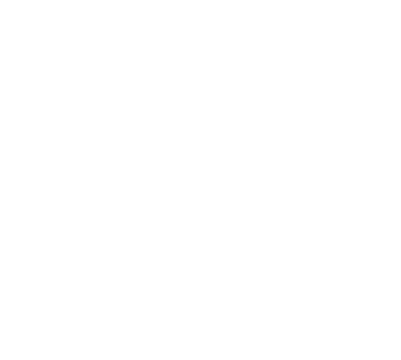 Благодарим за дар спасенья
От вечной смерти Ты нас спас.
Бесценной жертвой 
Примиренья
Ты искупил и принял нас.
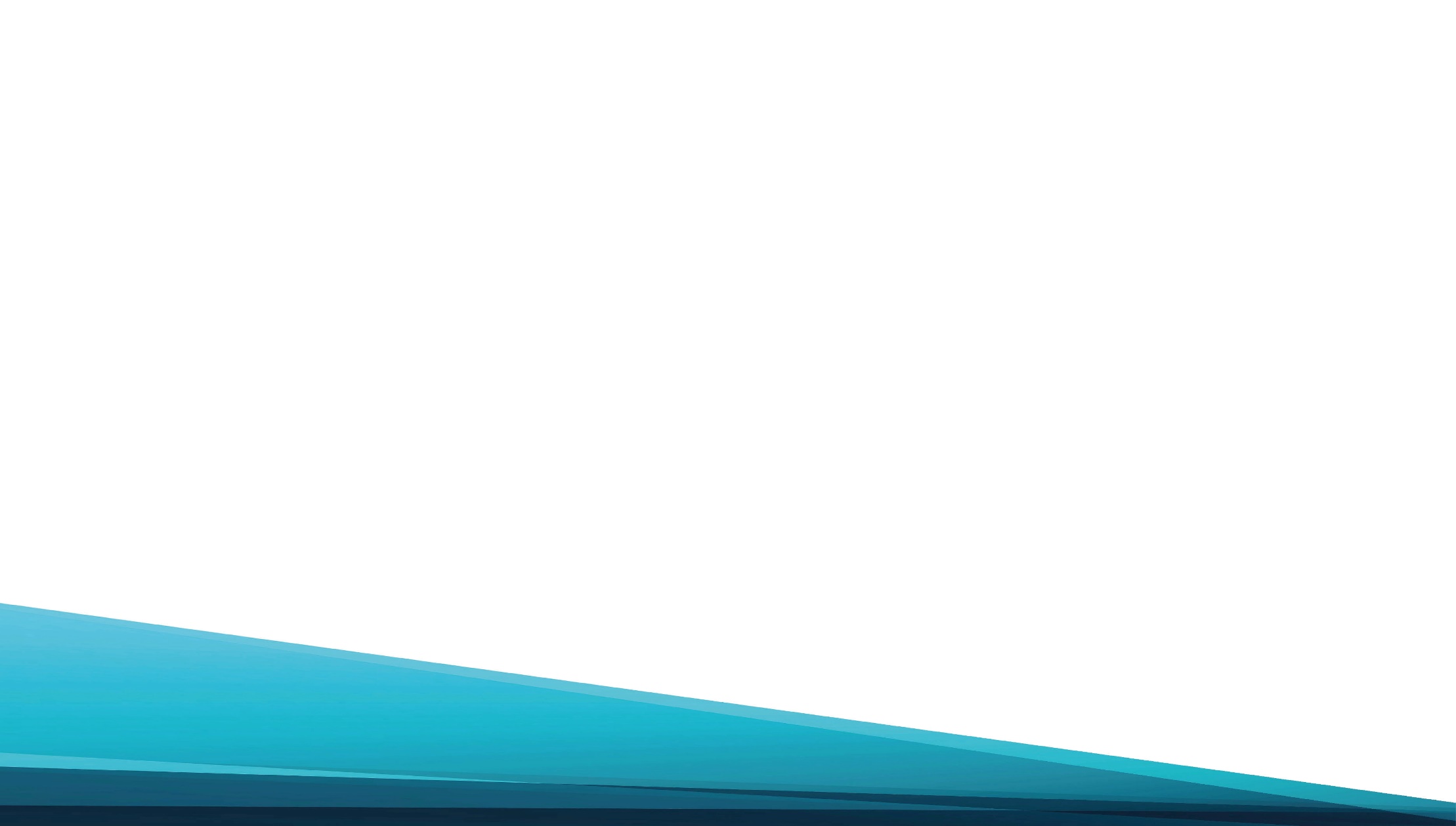 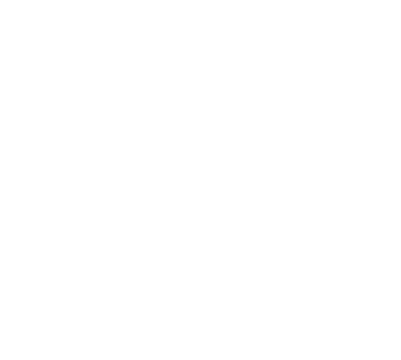 Ты вновь открыл 
Врата нам рая,
Надежду вновь нам обновил.
Ты, за погибших умирая,
Нас к новой жизни возродил.
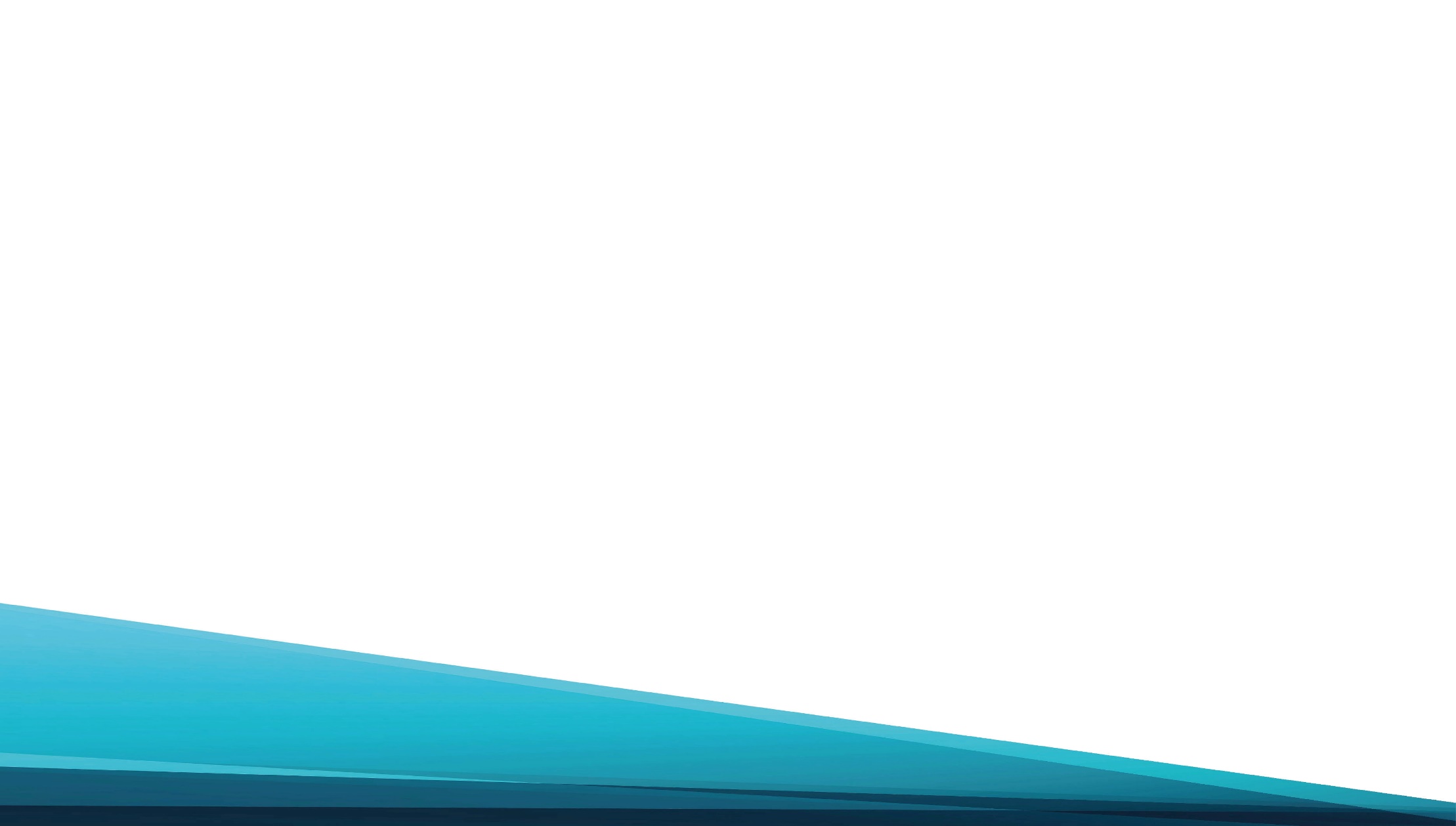 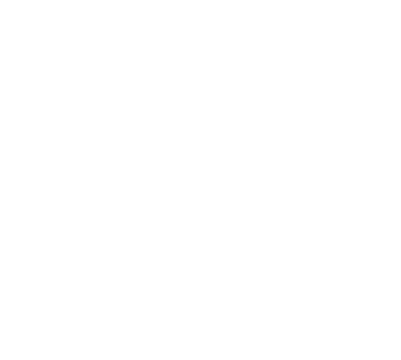